ЛЕКЦІЯ 2

РОЗРАХУНОК СИМЕТРИЧНИХ ПЕРЕХІДНИХ ПРОЦЕСІВ
ПЛАН
2.1. Система відносних одиниць. Основні методи приведення опорів 
елементів електричної системи
2.2. Точне приведення в іменованих одиницях
2.3. Точне приведення у відносних одиницях
2.4. Наближене приведення в іменованих одиницях
2.5. Наближене приведення у відносних одиницях
2.1. Система відносних одиниць. Основні методи приведення опорів елементів електричної системи 
Представлення будь-яких фізичних величин не у звичайних для них відповідних поіменованих одиницях, а у відносних, безрозмірних одиницях дозволяє істотно спростити деякі теоретичні викладки і надати їм загальніший характер. Так само і в практичних розрахунках таке представлення величин надає результатам більшу наочність. З вираженням величин у відносних одиницях (у долях або відсотках) ви вже зустрічалися при вивченні курсу електричних машин, де реактивність як правило, виражають у долях одиниці, напруга короткого замикання трансформаторів - у відсотках, пускові струми і моменти асинхронних двигунів - в кратностях від їх номінальних значень і так далі. Тепер нам треба познайомитися із системою відносних одиниць в ширшому аспекті, маючи на увазі використання її при вирішенні різних питань і завдань для схем з довільним числом всіляких елементів.
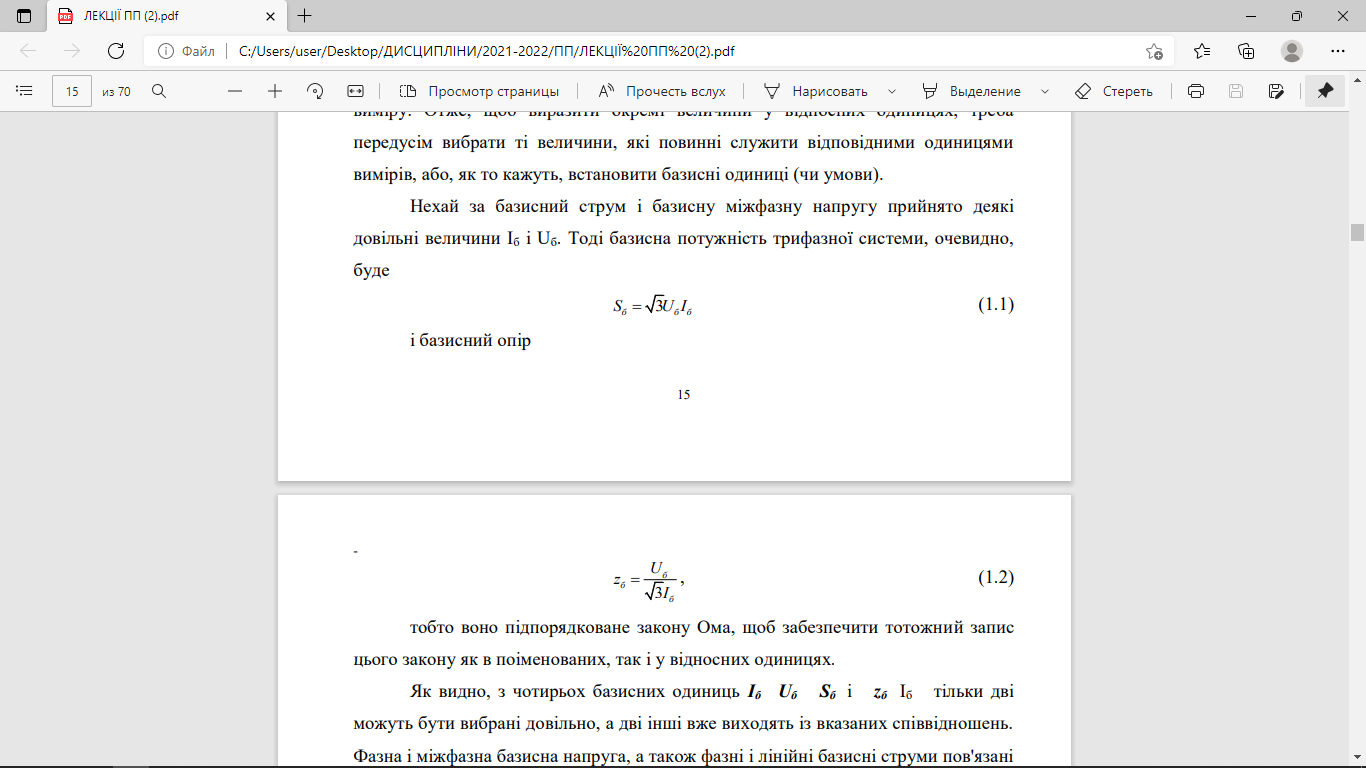 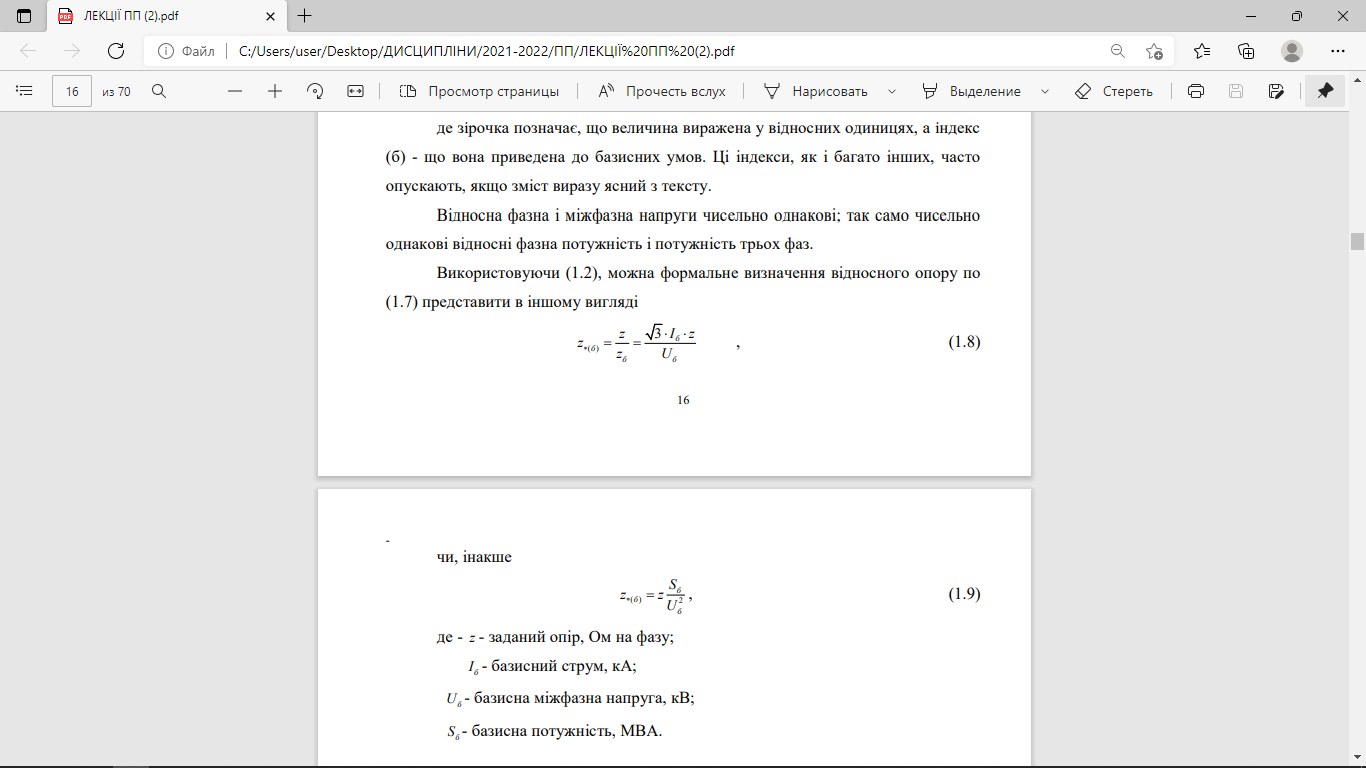 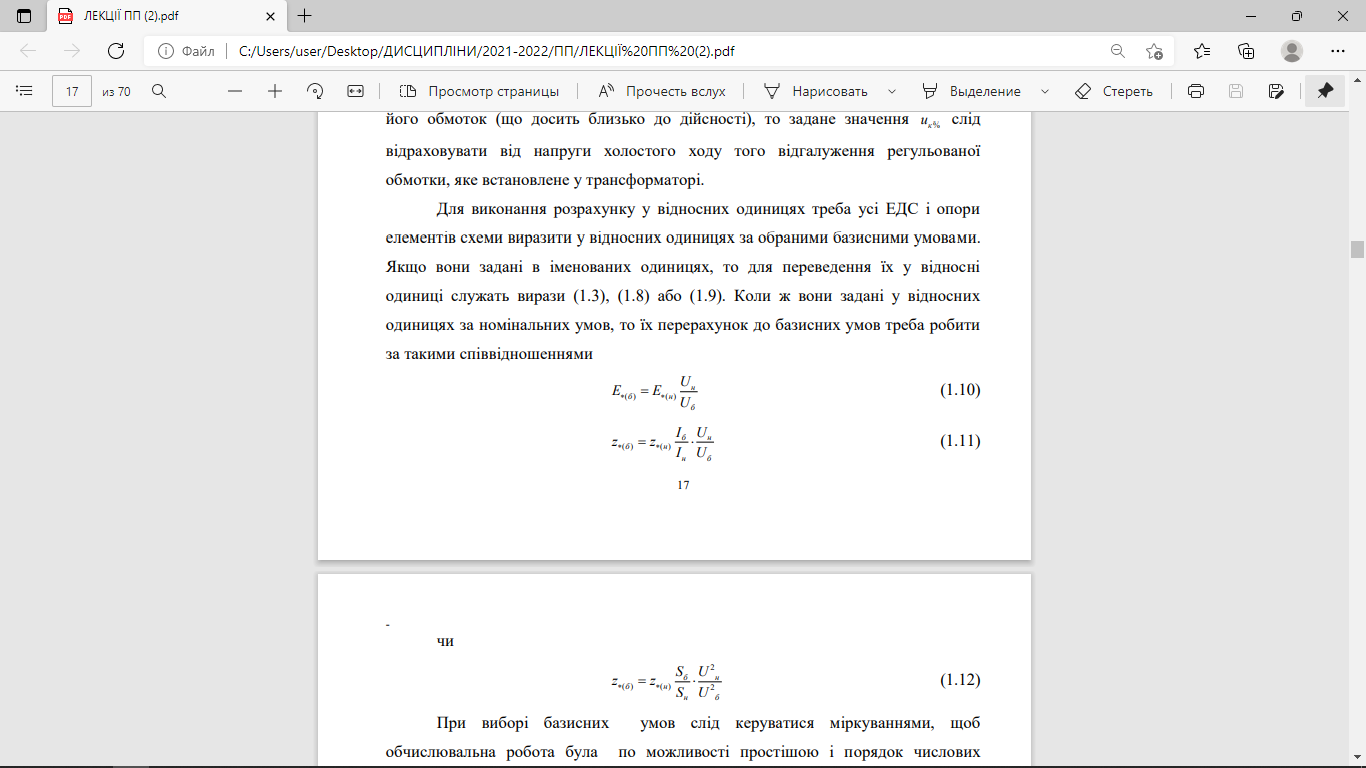 2.2. Точне приведення в іменованих одиницях
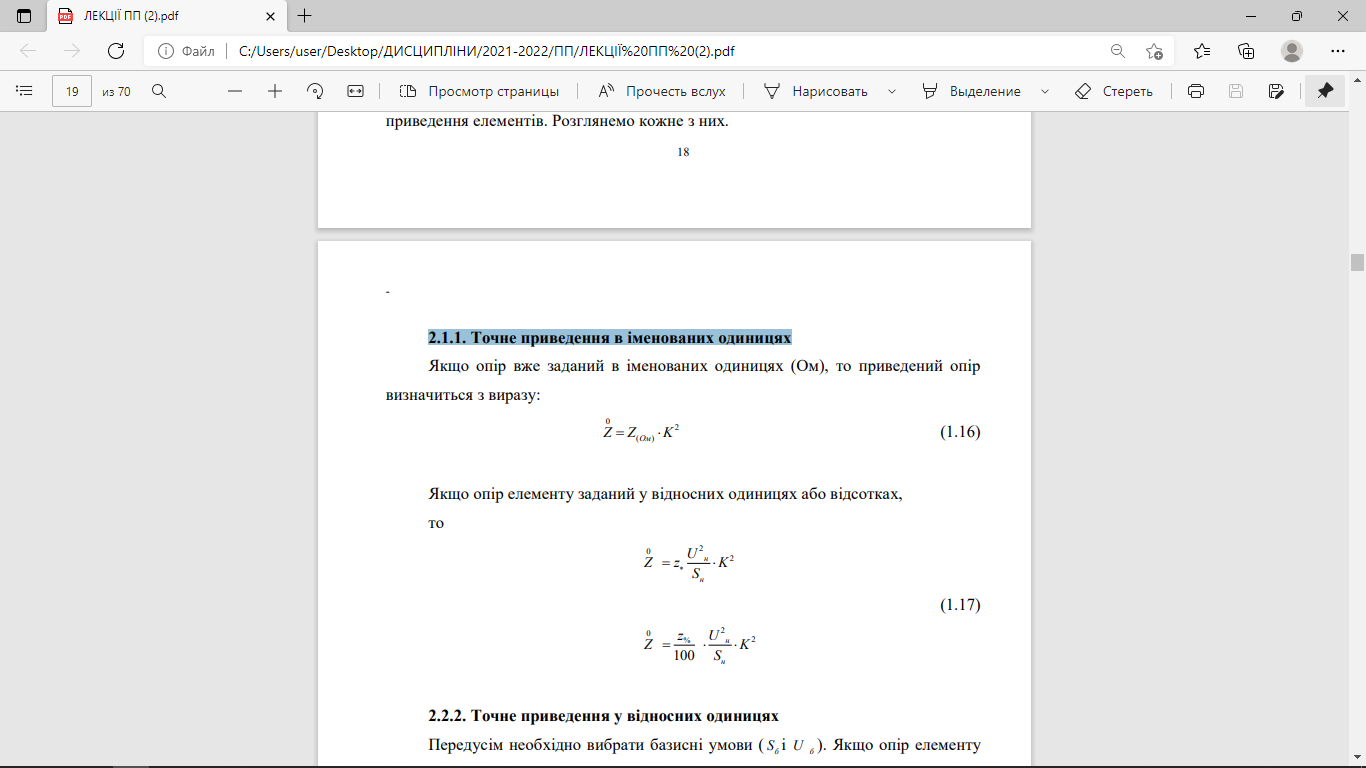 2.3. Точне приведення у відносних одиницях
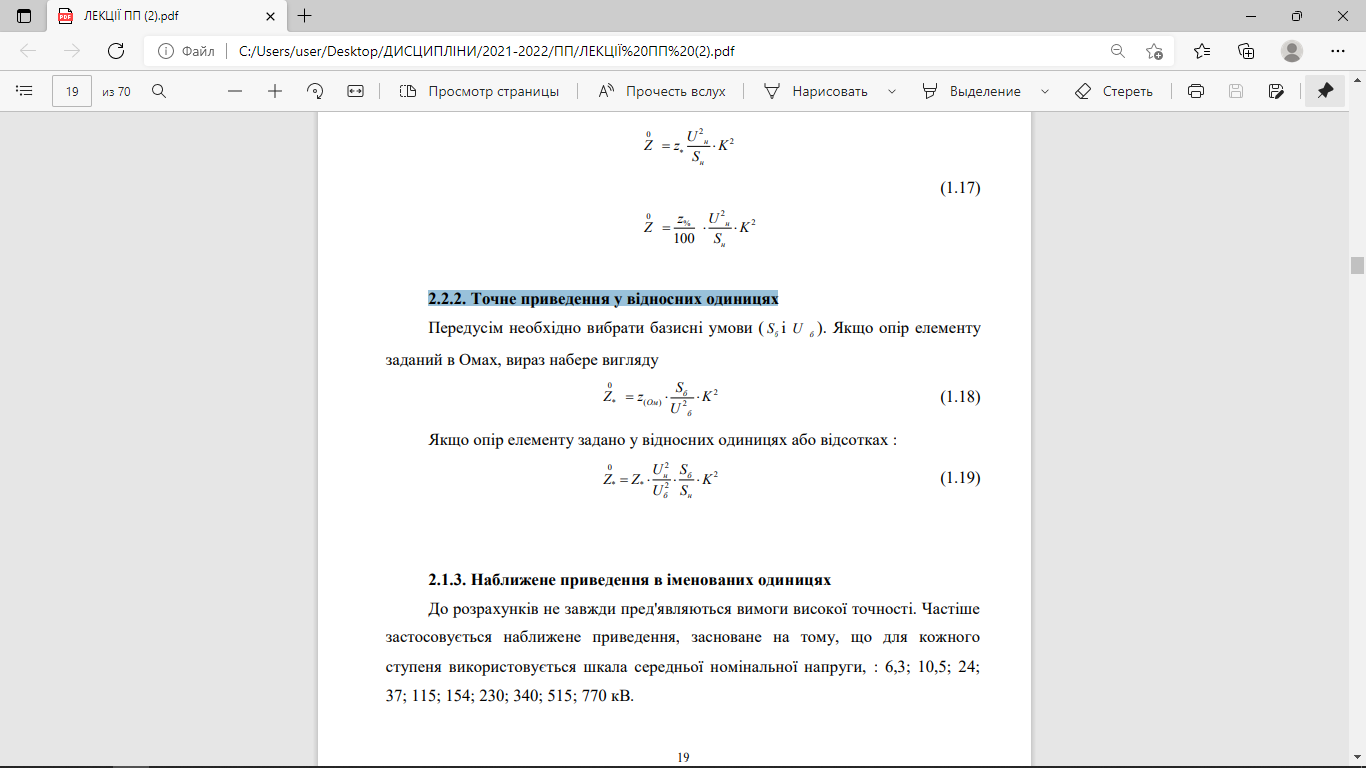 2.4. Наближене приведення в іменованих одиницях
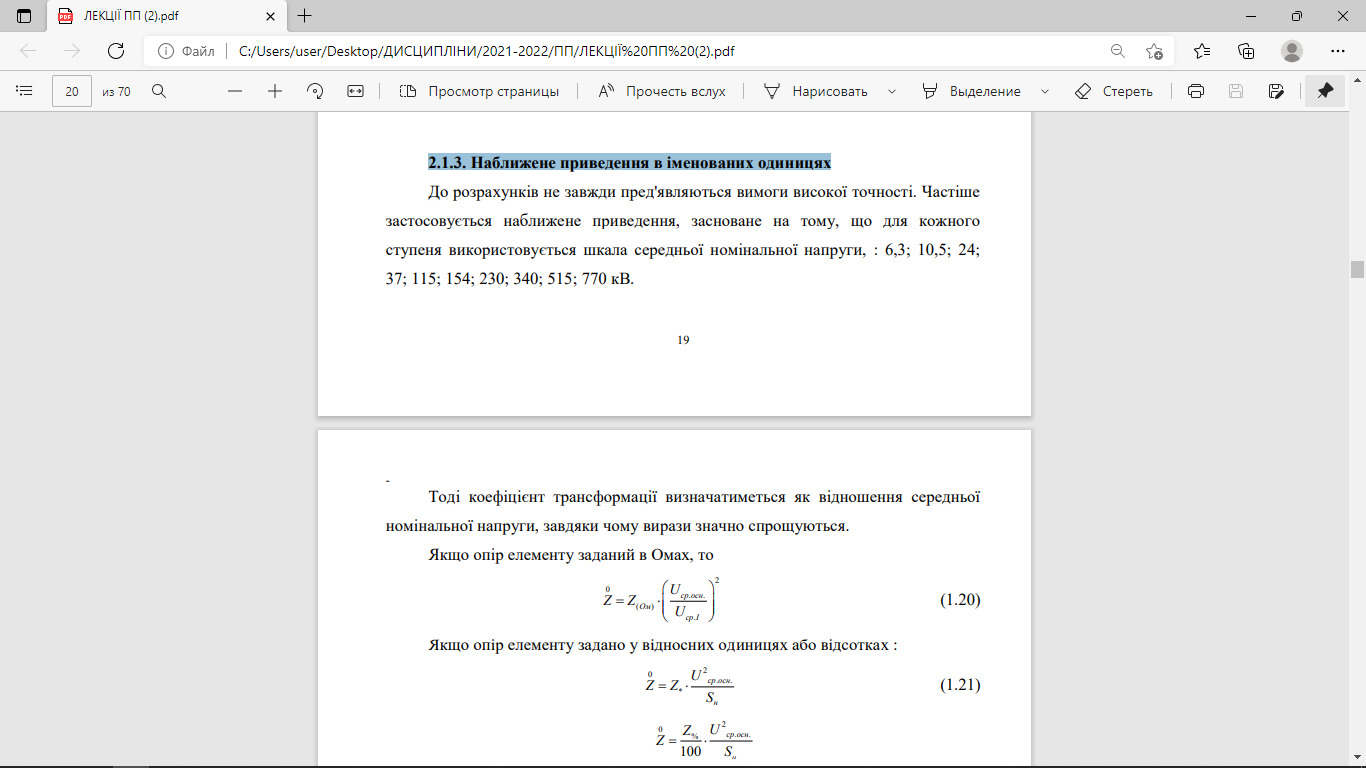 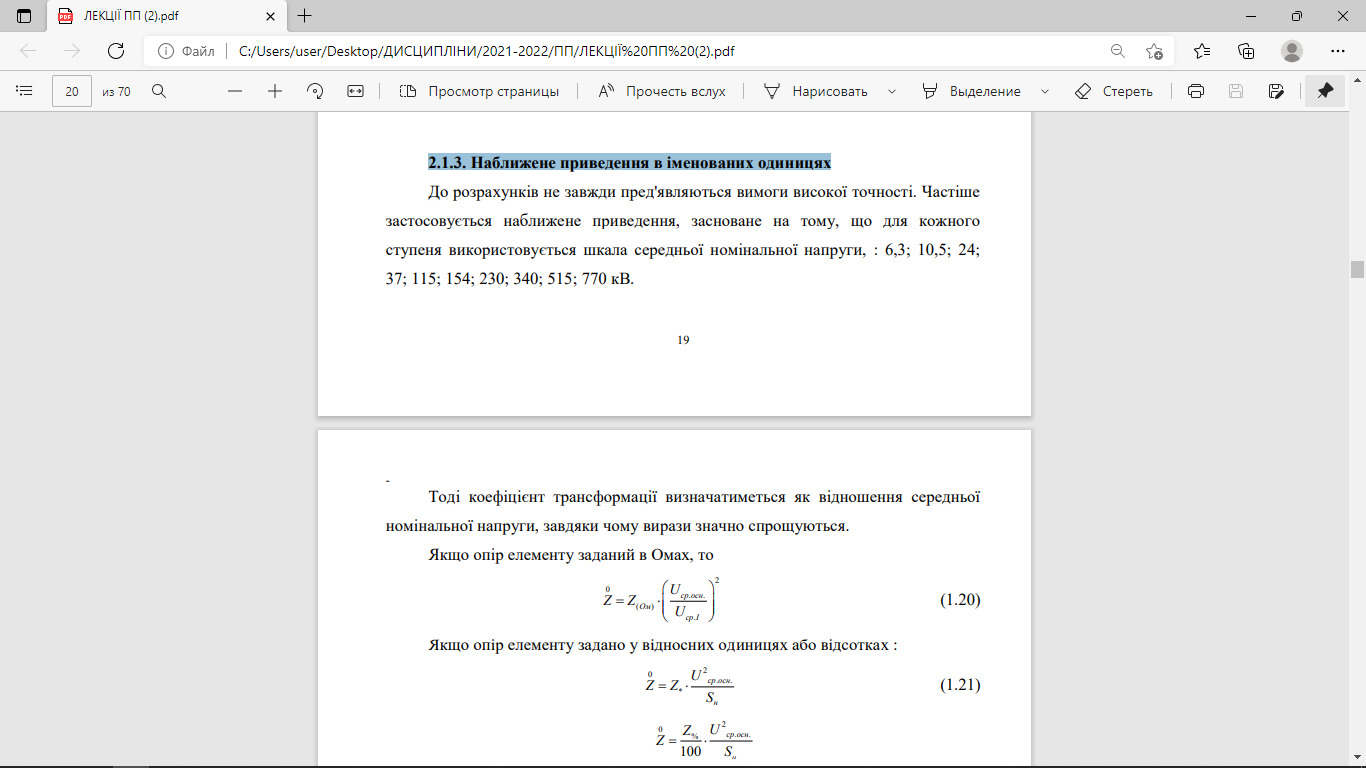 2.5. Наближене приведення у відносних одиницях
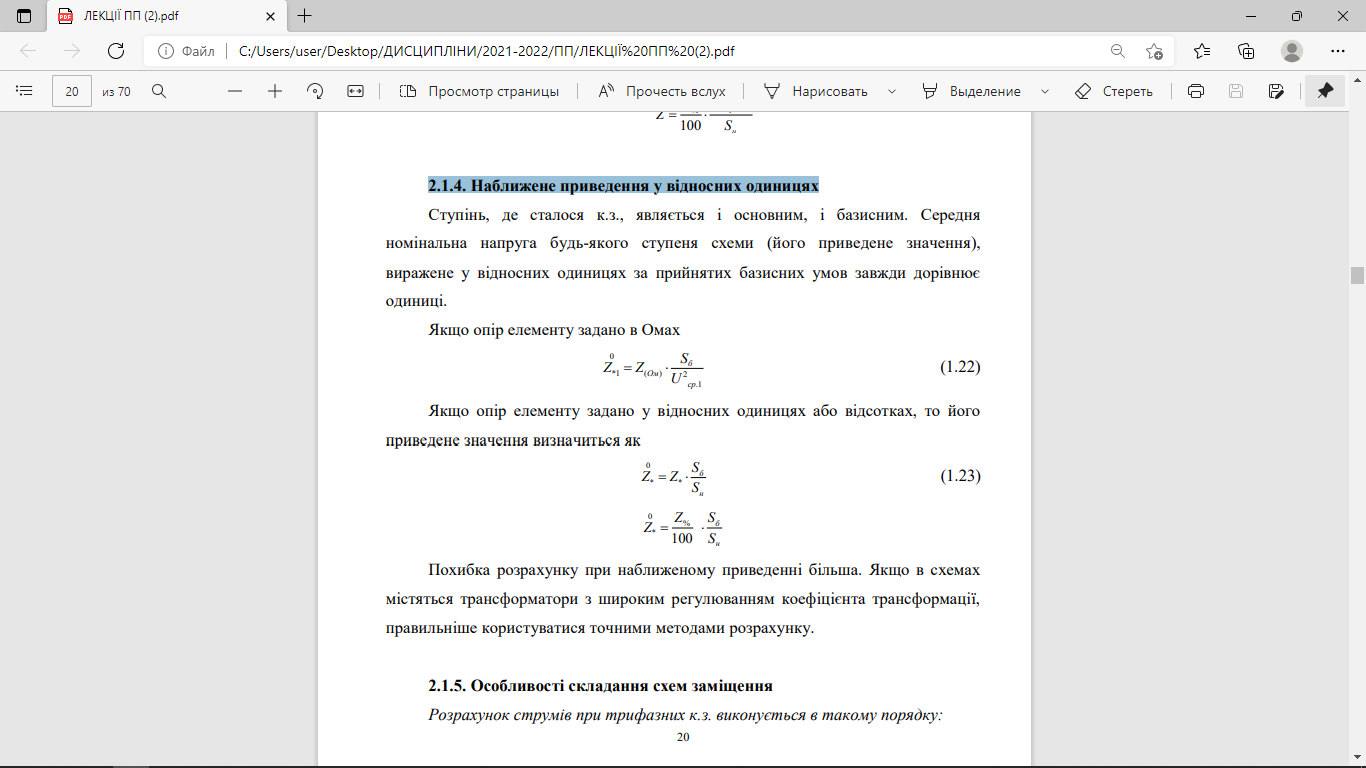